W-P-L Chart: “The Social Network”
Today’s  Lesson 3/20-23, 2017
In the middle section of your notebook, please create 5 empty pages.  Each question is a new page.  On the top of each page write:
What do I want to know and learn about Facebook and its founder, Mark Zuckerberg?
What do I predict I will learn?
What did the movie actually show me?
Was there any information in the movie that was different from what I knew and learned before?
 A VOCABULARY SECTION: Please write down the vocabulary words that we discuss and/or that you heard and want to learn more about.
Today’s  Lesson 3/23, 2017
Finish watching movie
Complete the #3, 4, and 5 sections of your notebook as best as you can in pairs (15 minutes)
Answer questions about the movie in the second section of your notebook
Today’s  Lesson 3/24, 2017
With your reading partners, please answer questions about the movie in the second section of your notebook. Please label the questions.  They can be short answers.
Today’s  Lesson 3/27, 2017
Record key vocab words in the vocab section of your notebook
Review meaning of key vocab words- discuss with your reading partner first
Key Vocab from Movie, “The Social Network”
Crew
Exclusive
Code
Prestigious
Rate
Hot/Hotness (slang)
Accuse
Security
Intern
Sue
Invest/Investors/ Investment
Crash
Server
Stock
Ambush
Rough
Perjury
Agreement
Hack
Dispute
Revenue
Lame
Rank
Key Vocab from Movie, “The Social Network”
S
Movie Questions:
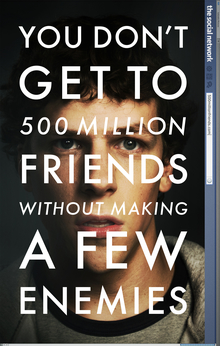 Movie Questions “The Social Network”
What was the original website that Mark Zuckerberg created at Harvard and what was its purpose?
Why was Facebook created?  What motivated Mark to create it? What was different about Facebook than other websites at the time?
Who was Mark Zuckerberg’s best friend?  What role did he have in Facebook?
Why did the Winklevoss twins originally ask Mark for help?
Why did the Winklevoss twins sue Mark Zuckerberg?
Who was Sean Parker?  What did Mark Zuckerberg think of him?
Why did Eduardo sue Mark Zuckerberg?  What did Mark do to betray his friend?
Why did Facebook move to California?
What were the two ways that were proposed to get money for Facebook?  Which one did Mark eventually choose?
Why did Eduardo freeze his bank account for Facebook?
What was Mark Zuckerberg’s view on money?
Why did Mark leave Harvard University?
What kind of person was Mark Zuckerberg?  Please describe him.
Why was the movie release poster appropriate to its plot? What does it suggest about extreme and fast success?
Why did movie critics say the film defined the dark irony of the past decade?”